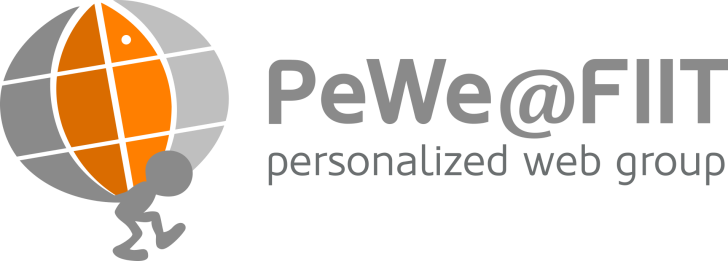 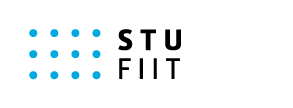 Prieskumné vyhľadávanie
Jakub Šimko
jsimko@fiit.stuba.sk
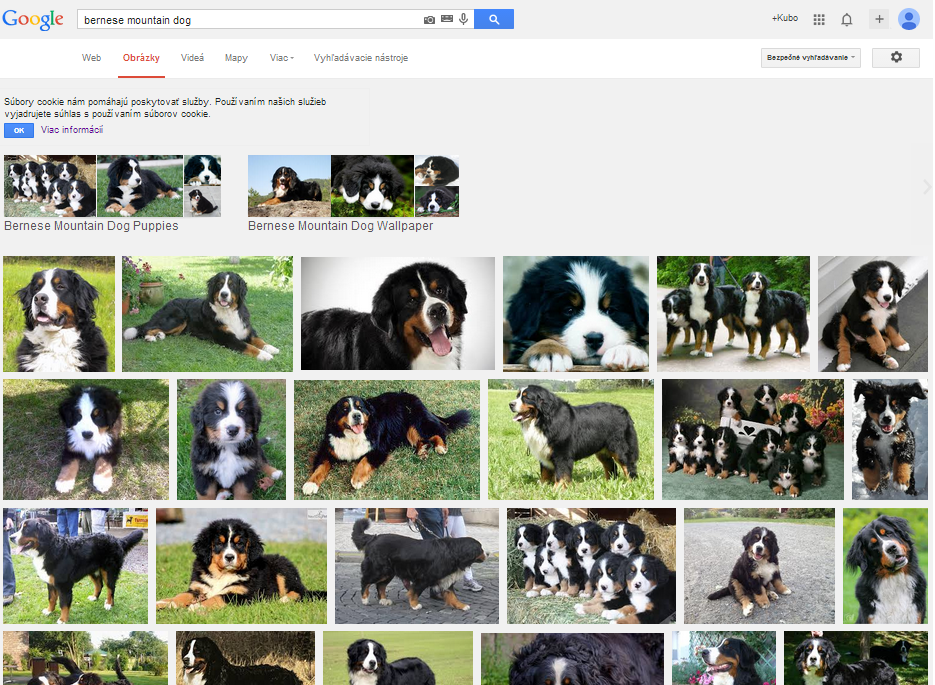 Booking com
(Pre pamätníkov) Factic
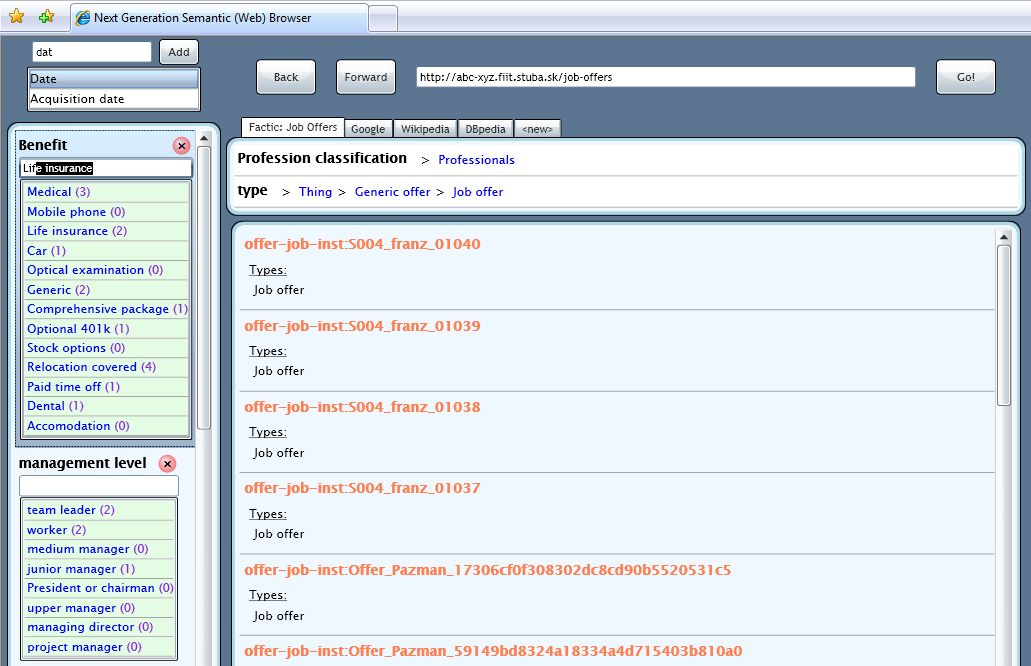 Annota
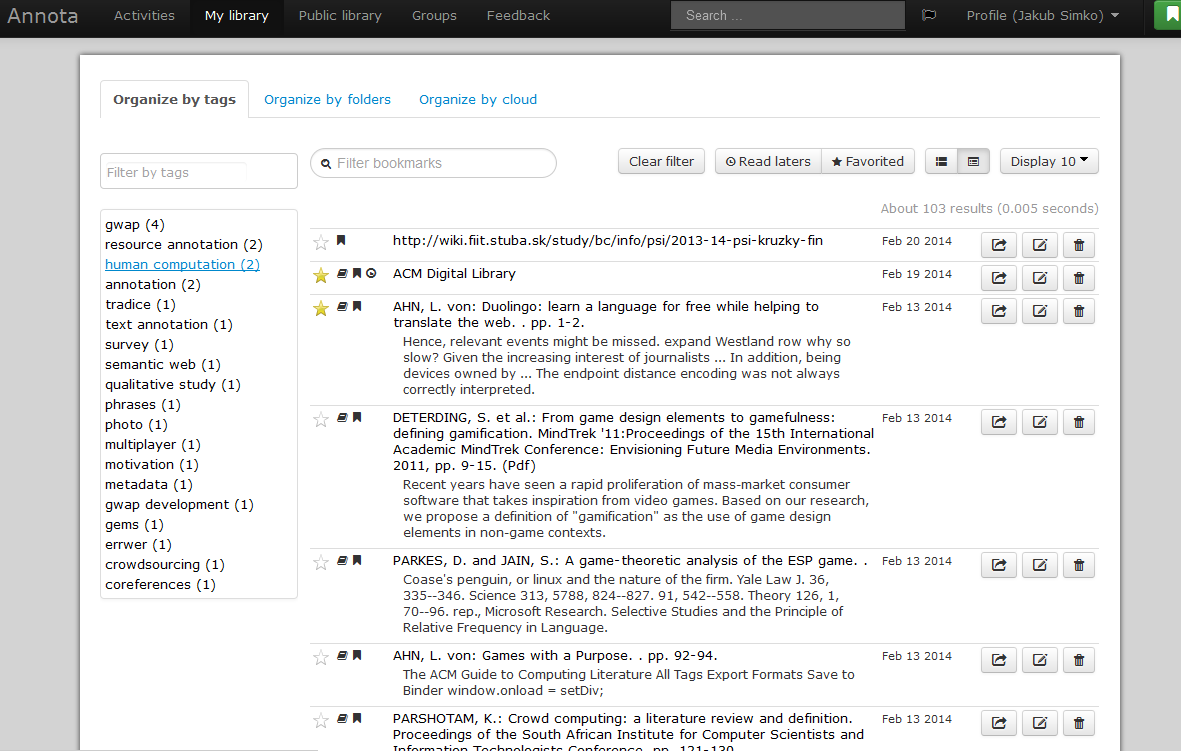 VisGets
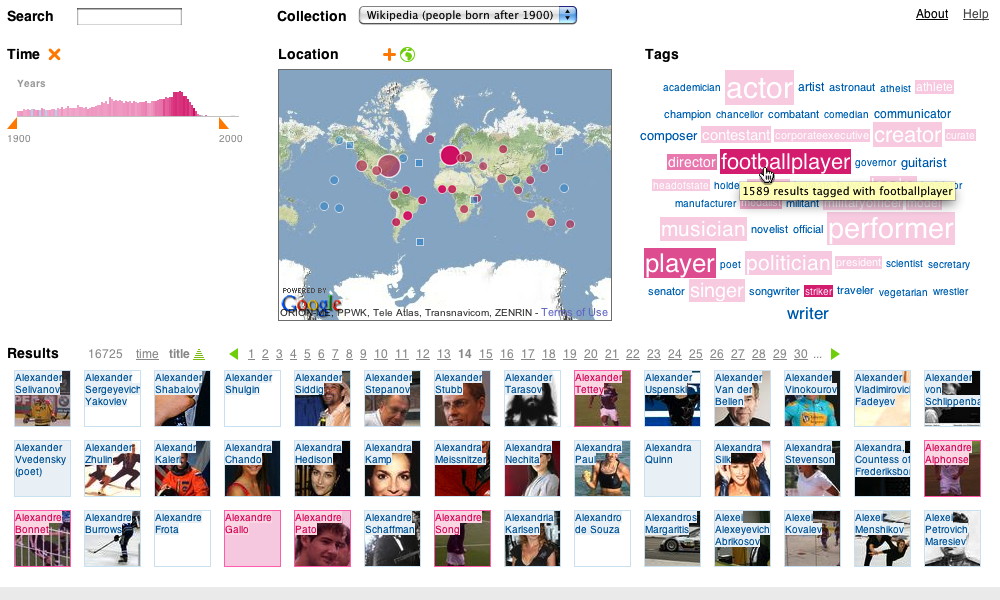 Konceptové mapy
Žiaden prístup nie je čiernobiely
Ortodoxne tradičné vyhľadávanie už prakticky neexistuje

Aj text query search v Googli
Robí auto-complete
Dáva k dispozícií alternatívne dopyty
Umožňuje vyhľadať podľa príkladu

Na podporu učenia sa to ale zvyčajne nestačí
Cornerstone publikáciaG. Marchionini: Exploratory search, from finding to understanding
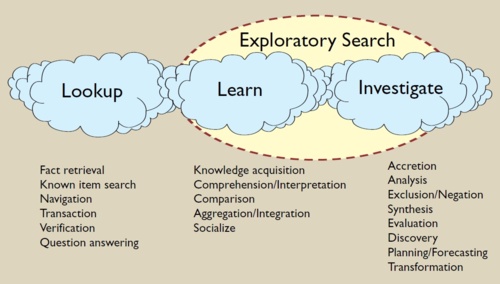 Dôraz na prehľadávanie
Radšej ako dômyselný dopyt, prehľadám viac výsledkov
Nie všetky vstupy používateľa sú rovnako namáhavé
Scroll je jednoduchý, písanie textu odrádza, klikanie zdržuje

Efektívne: grafika (obrázky, štruktúry webov)
Špeciálne obrázky ľudí, tvárí
Neefektívne: texty, zvuky, čiastočne videá
Potreba texty skracovať
Content and space summarization
Úloha: zjednodušiť informačný priestor
Jednotlivé dokumenty (jednoduchšie)
Priestor ako celok
Abstrakcia vs. Extrakcia
Abstrakcia: pôvodný obsah nahradíme niečím jednoduchším (často ide o doménový model)
Extrakcia: Vyberieme dôležité vety z článkov, či obrázky z albumov do kratšej sumarizácie
Dopytovanie
Napriek dôrazu na prehľadávanie, bez dopytovania sa nedá...
Aj tu sa však uplatňuje vizualizácia informačného priestoru (spravidla abstrakciou)
Fazetový dopyt
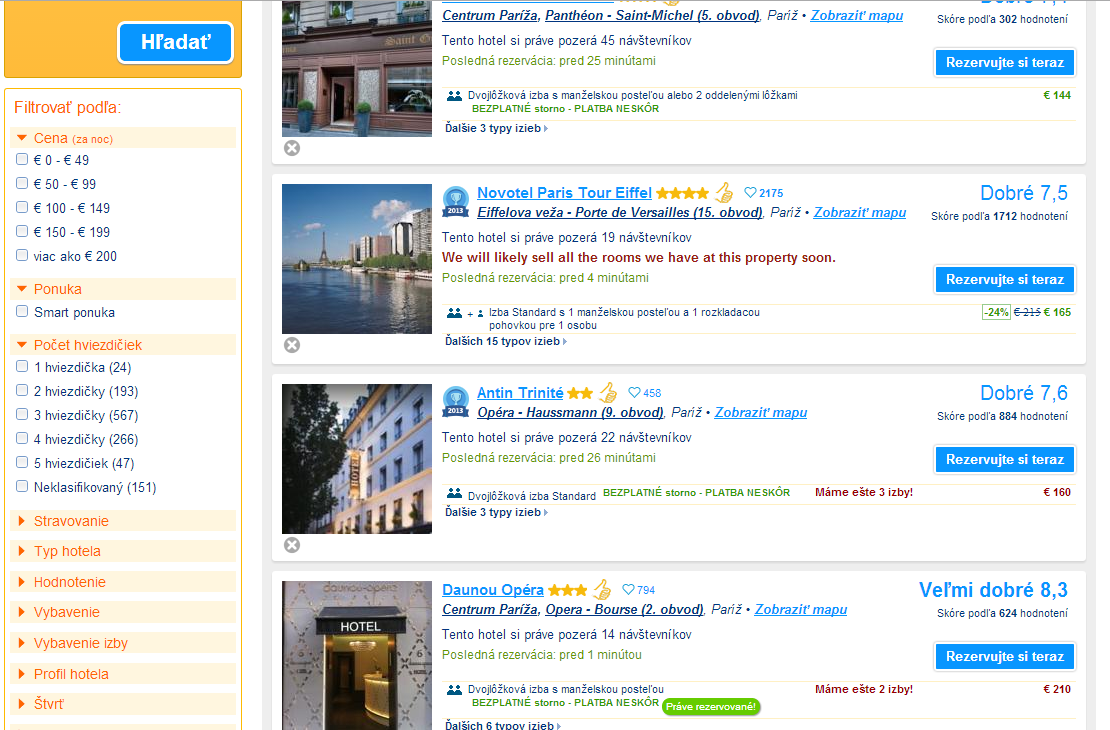 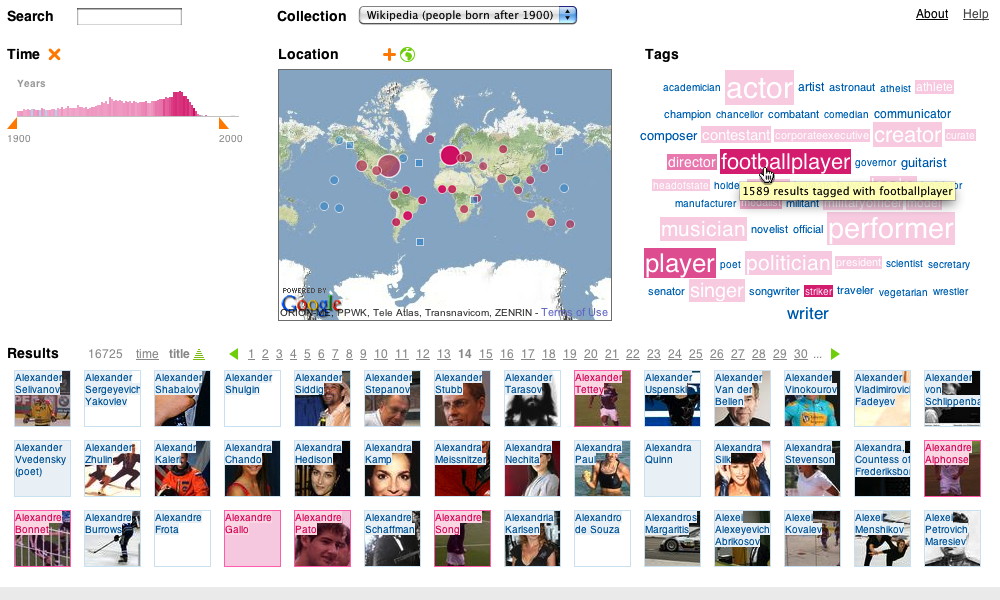 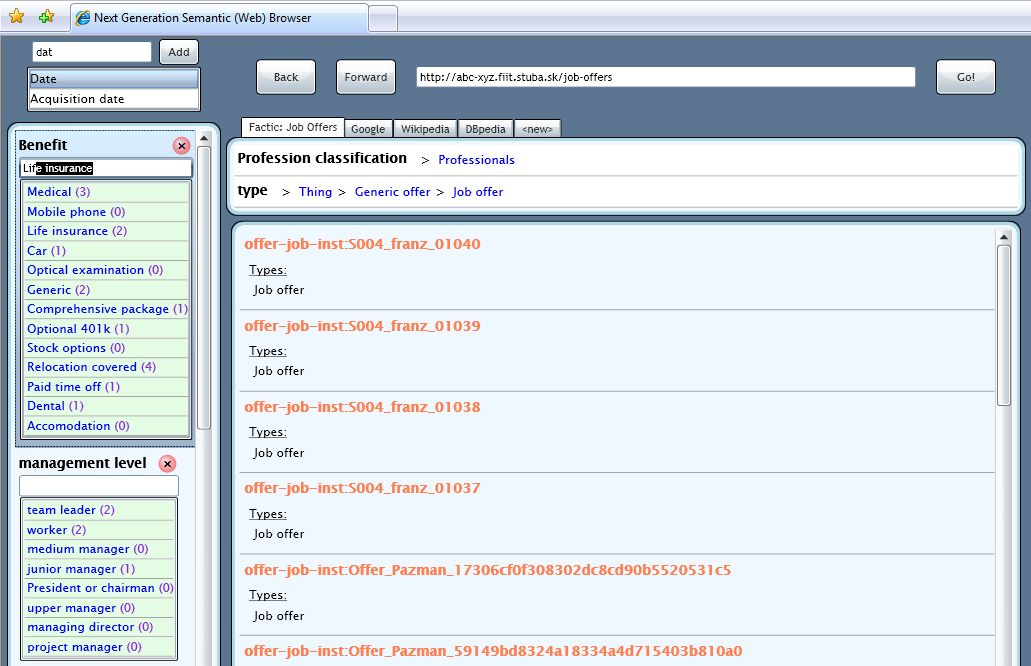 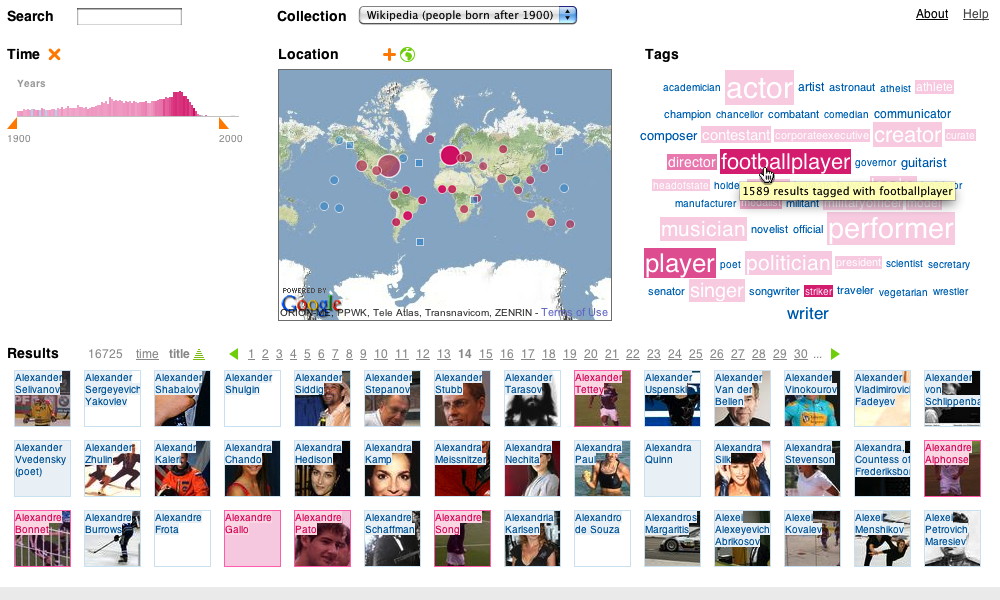 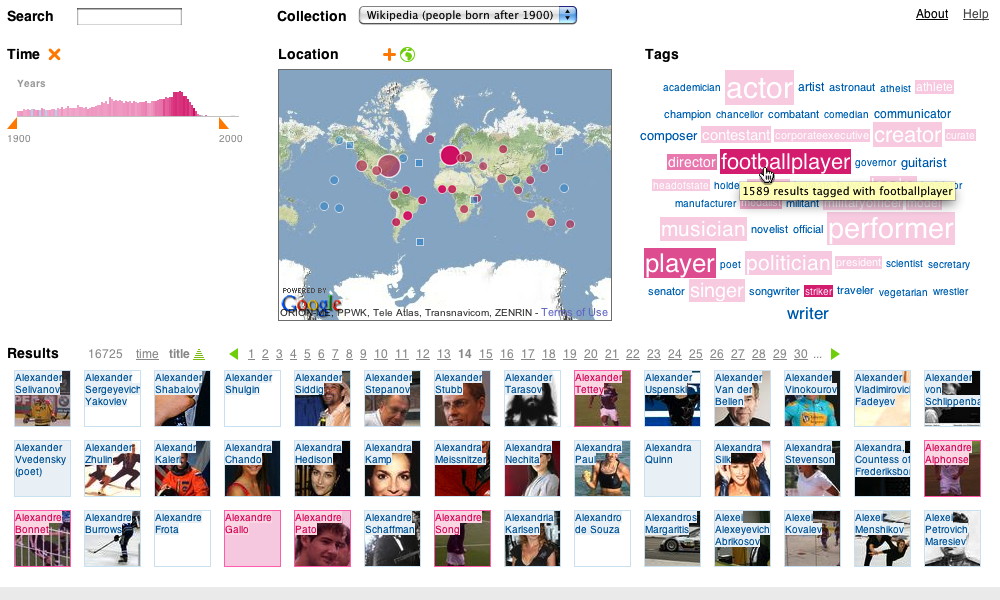 Query expansion
K zadanému textovému dopytu ponúkneme rozšírenia o ďalšie termy
Konzervatívnejší prístup (bližší tradičným prístupom)
Spravidla sa deje s podporou:
Modelu domény (súvislosti medzi pojmami)
Modelu používateľa (pojmy reprezentujúce záujmy)
Syndróm konzervatívneho používateľa a inovatívneho výskumníka
Používatelia majú svoje návyky.
Neradi ich opúšťajú. Ťažko sa učia nové.

Tvorcovia vyhľadávačov naopak sršia nápadmi.

Častý výsledok: skvelé, ale nevyužívané veci

Preto sa radšej držte na uzde, radšej rozširujte
existujúce prístupy, nezačínajte na zelenej lúke
Overovanie v prieskumnom vyhľadávaní – kameň úrazu
Mimoriadne dôležité ho robiť priebežne
Kvalitatívne, vychytajte chyby a nebojte sa robiť aj radikálne zmeny, stačí pár používateľov
Vôbec netreba megaexperiment na konci
Nikdy nedať k dispozícii len váš nástroj, ale ponechať aj tradičné spôsoby
Keďže sa opierame o vizuálne prehľadávanie, ktoré sa pomerne málo manifestuje skrz implicitnú spätnú väzbu – využite eye-tracking